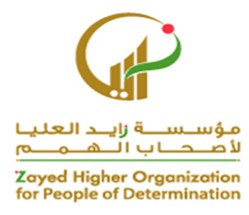 يبني برج من مكعبين
مقدم الهدف: يمنه الراشدي
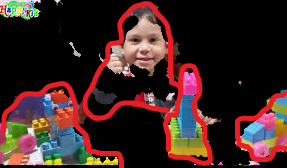 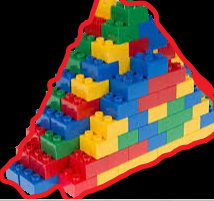 30 January 2021
2
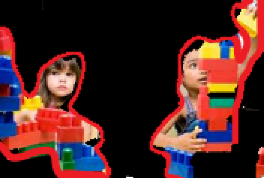 30 January 2021
3
30 January 2021
4
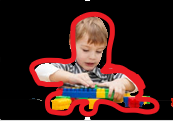 فيديو تعليمي عن تركيب المكعبات
https://www.youtube.sscom/watch?v=w1lQj0RpRws
30 January 2021
5
30 January 2021
6
تدريب الطالب على مسك المكعبات ووضعها فوق بعض
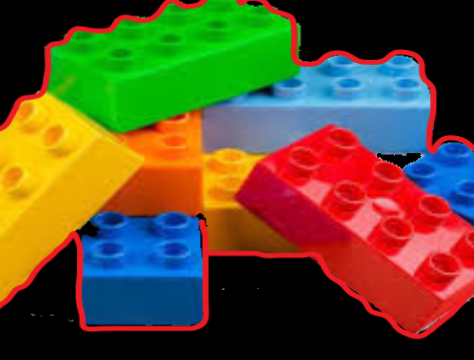 30 January 2021
7